Week 5 Genome 540: Discussion
Mitchell Vollger
02/06/2020
Agenda
HW4 questions
HW5: Multiple sequence alignment 
BLAST
Past and current HWs
Past HW
All grades have been emailed out. Let me know if you didn’t get yours (even if it was a late submission).
HW4 (D-segment part 2):
Any questions?
Because the template was made with only 1,000,000bp the equivalence may be off:
 	N_seq(S2)/N_seg(S1) ≈ exp(-(S2-S1))
[Speaker Notes: diff can ignore blank spaces
-b]
HW 5: find multiple alignment for three sequences
Create an edit graph for 3 sequences using the BLOSUM62 score matrix
Run HW2 WDAG program on the edit graph to find the highest scoring path (local alignment)
Report in the specified format:
Maximum path score for the multiple alignment
List of all edge weights (alphabetically sorted)
List of all edge counts (alphabetically sorted)
Highest scoring alignment
Inputs: Multiple Sequence Alignment (MSA)
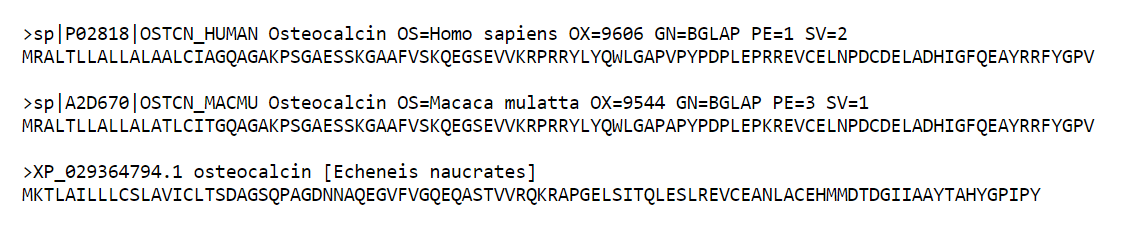 Inputs: Multiple Sequence Alignment (MSA)
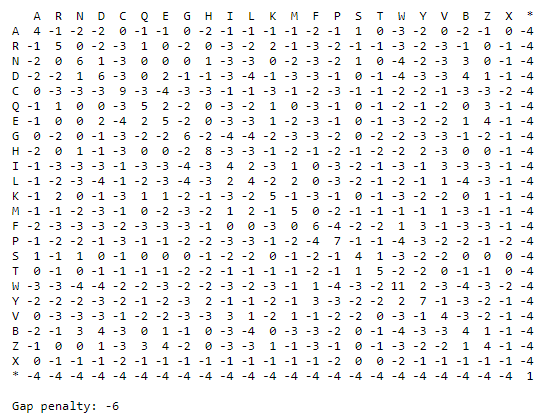 HW4: Multiple sequence alignment
B
A
C
A =  M C D R ...
B =  M S D E ...
C =  M V D R ...
HW4: Multiple sequence alignment
B
A
C
0   1  2  3  4
A = •M•C•D•R•...
B = •M•S•D•E•...
C = •M•V•D•R•...
HW4: Multiple sequence alignment
B
A
C
(2,2,1)
(1,2,1)
0   1  2  3  4
A = •M•C•D•R•...
B = •M•S•D•E•...
C = •M•V•D•R•...
(1,1,1)
(2,1,1)
(2,2,2)
(1,2,2)
(1,1,2)
(2,1,2)
HW4: Multiple sequence alignment
B
A
C
(2,2,1)
(1,2,1)
.      0   1  2  3  4
A = •M•C•D•R•...
B = •M•S•D•E•...
C = •M•V•D•R•...
(1,1,1)
(2,1,1)
CSV
(2,2,2)
(1,2,2)
(1,1,2)
(2,1,2)
HW4: Multiple sequence alignment
B
A
C
(2,2,1)
(1,2,1)
.      0   1  2  3  4
A = •M•C•D•R•...
B = •M•S•D•E•...
C = •M•V•D•R•...


weight(CSV) = score(CS) + score(CV) + score(SV)
(1,1,1)
(2,1,1)
CSV
(2,2,2)
(1,2,2)
(1,1,2)
(2,1,2)
HW4: Multiple sequence alignment
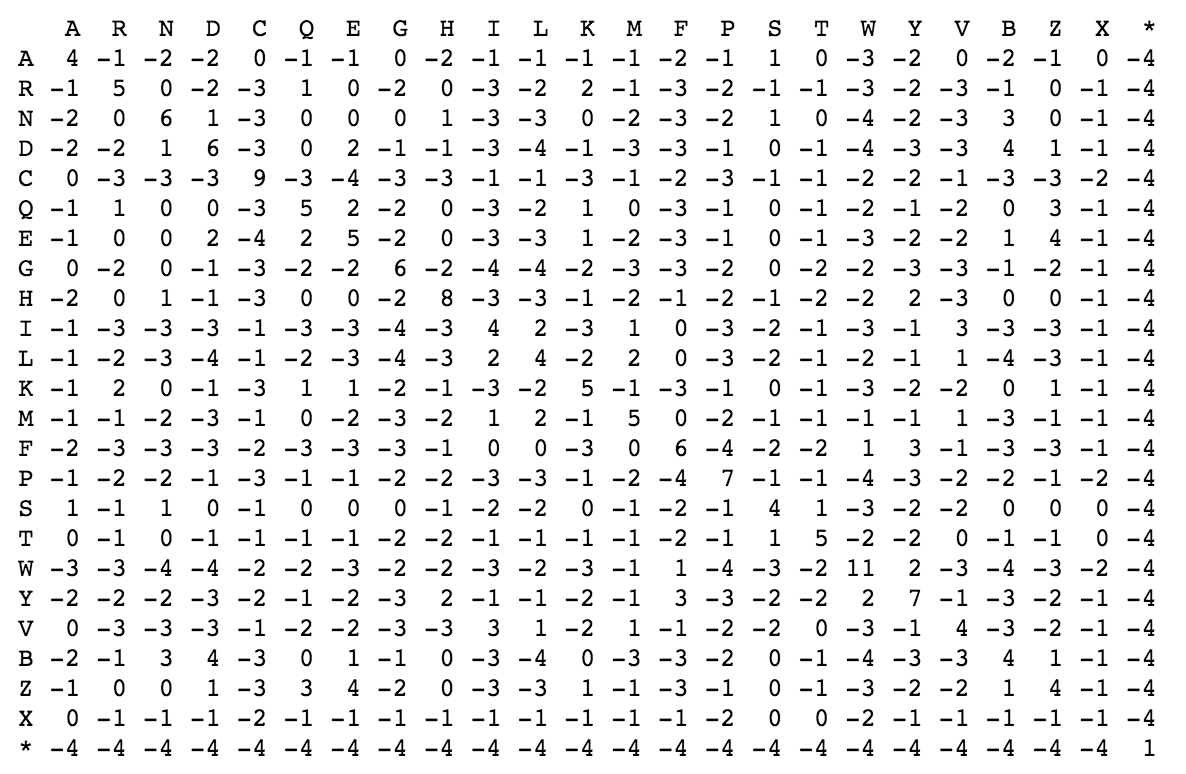 B
A
C
(2,2,1)
(1,2,1)
.      0   1  2  3  4
A = •M•C•D•R•...
B = •M•S•D•E•...
C = •M•V•D•R•...


weight(CSV) = score(CS) + score(CV) + score(SV)
(1,1,1)
(2,1,1)
CSV
(2,2,2)
(1,2,2)
(1,1,2)
(2,1,2)
HW4: Multiple sequence alignment
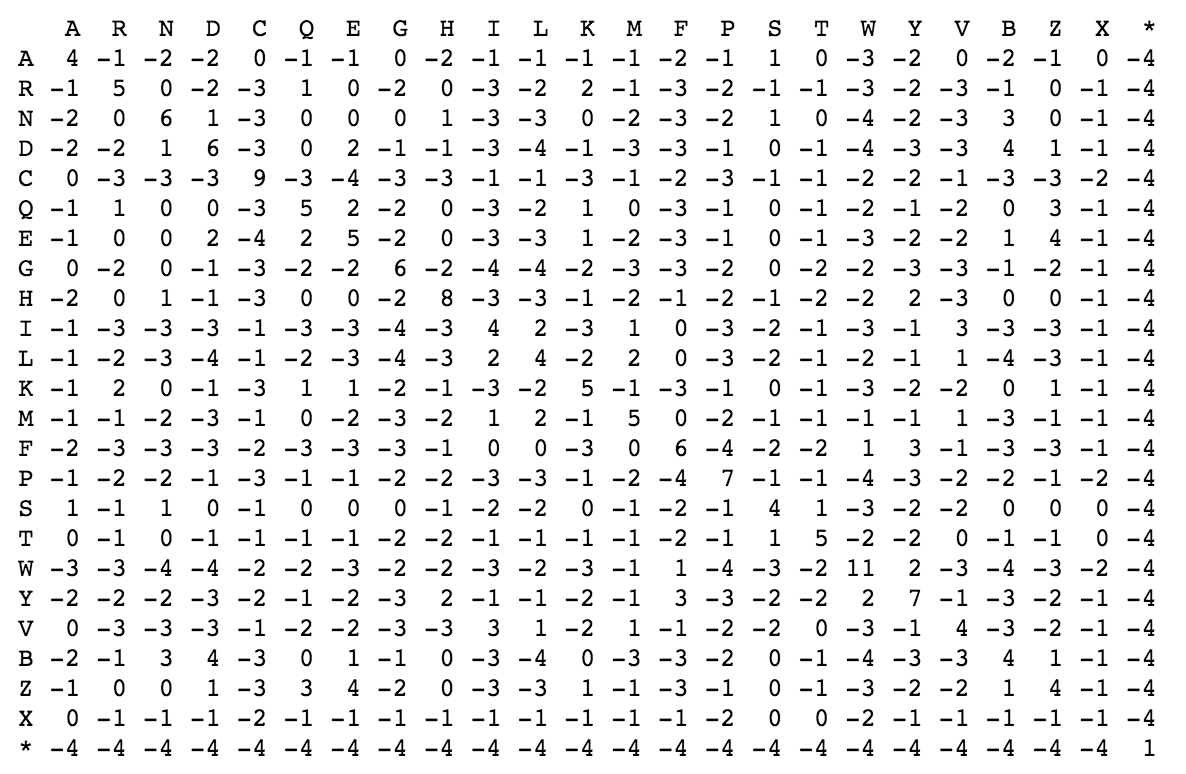 B
A
C
(2,2,1)
(1,2,1)
.      0   1  2  3  4 
A = •M•C•D•R•...
B = •M•S•D•E•...
C = •M•V•D•R•...


weight(CSV) = score(CS) + score(CV) + score(SV)
CS–
(1,1,1)
(2,1,1)
CSV
(2,2,2)
(1,2,2)
(1,1,2)
(2,1,2)
HW4: Multiple sequence alignment
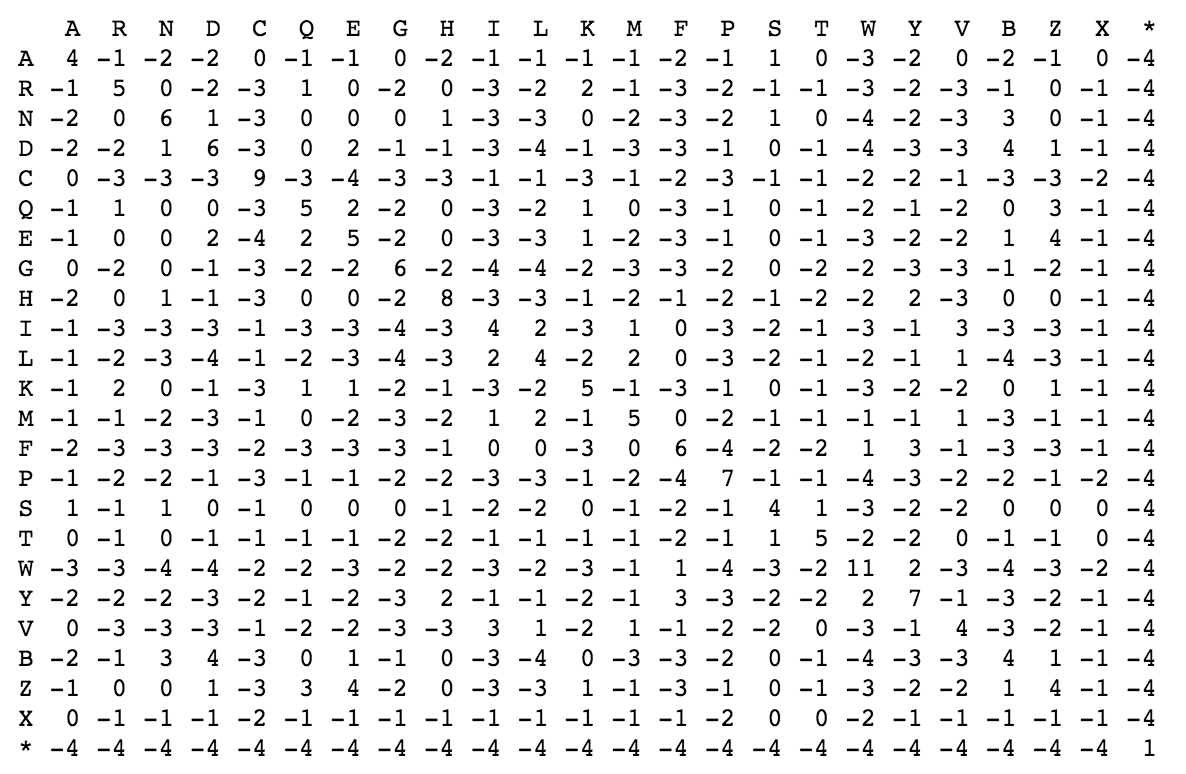 B
A
C
(2,2,1)
(1,2,1)
.      0   1  2  3  4 
A = •M•C•D•R•...
B = •M•S•D•E•...
C = •M•V•D•R•...


weight(CSV) = score(CS) + score(CV) + score(SV)

weight(CS-) = score(CS) + score(C–) + score(S–)
CS–
(1,1,1)
(2,1,1)
CSV
(2,2,2)
(1,2,2)
(1,1,2)
(2,1,2)
HW4: Multiple sequence alignment
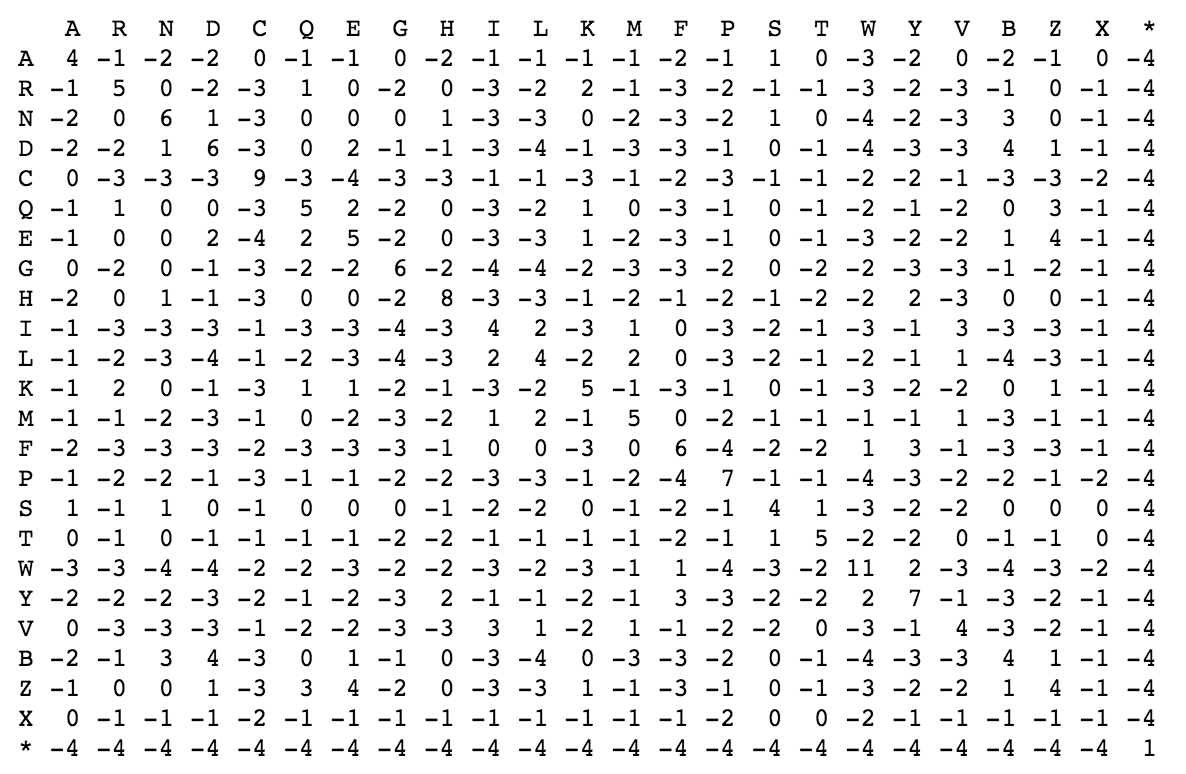 B
A
C
(2,2,1)
(1,2,1)
.      0   1  2  3  4
A = •M•C•D•R•...
B = •M•S•D•E•...
C = •M•V•D•R•...


weight(CSV) = score(CS) + score(CV) + score(SV)

weight(CS-) = score(CS) + gap_penalty + gap_penalty
CS–
(1,1,1)
(2,1,1)
CSV
(2,2,2)
(1,2,2)
(1,1,2)
(2,1,2)
HW4: Multiple sequence alignment
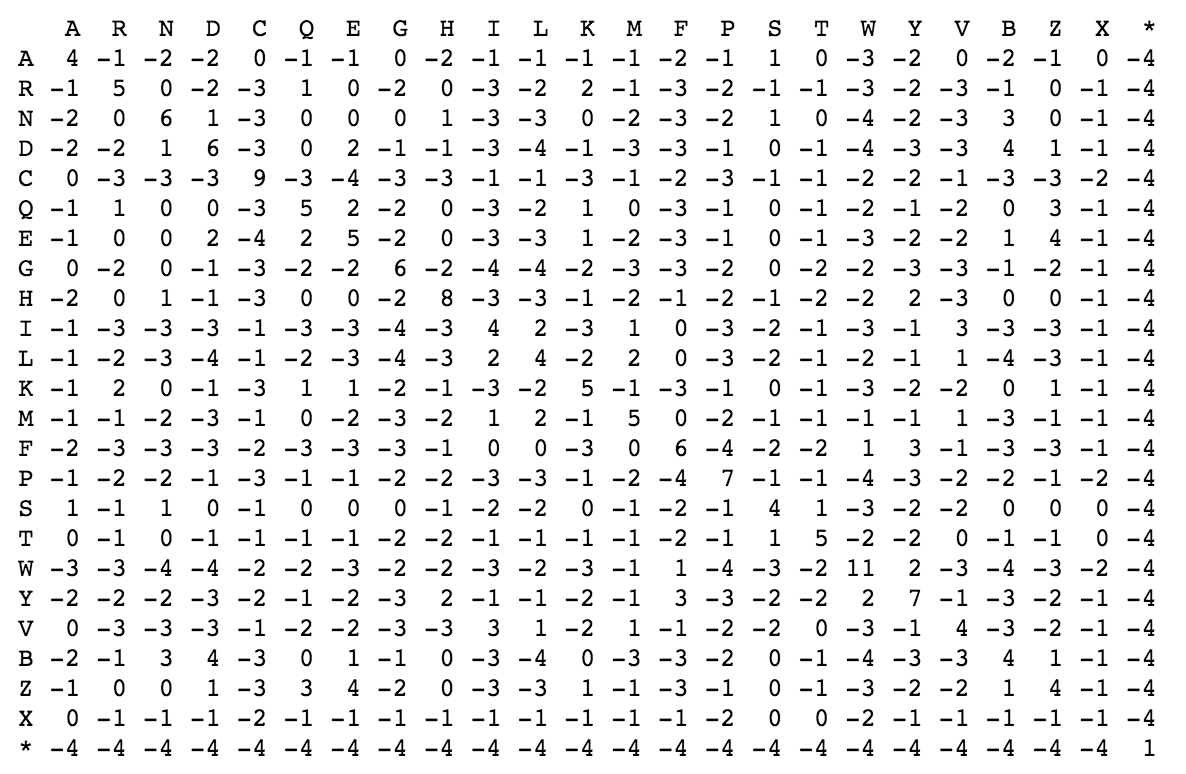 B
A
C
(2,2,1)
(1,2,1)
.      0   1  2  3  4 
A = •M•C•D•R•...
B = •M•S•D•E•...
C = •M•V•D•R•...


weight(CSV) = score(CS) + score(CV) + score(SV)

weight(CS-) = score(CS) + gap_penalty + gap_penalty
CS–
–S–
(1,1,1)
(2,1,1)
C––
CSV
––V
–SV
(2,2,2)
(1,2,2)
C–V
(1,1,2)
(2,1,2)
https://blast.ncbi.nlm.nih.gov/Blast.cgi
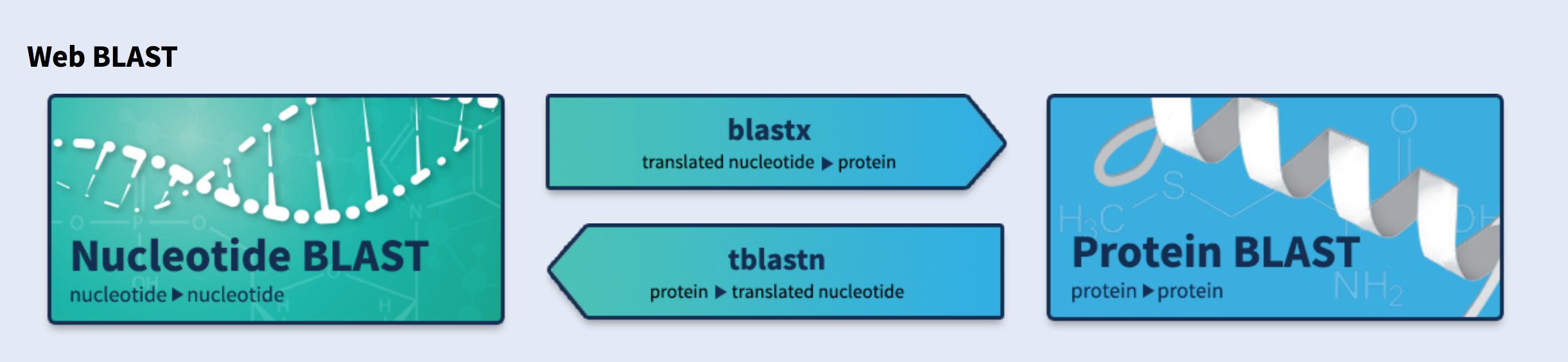 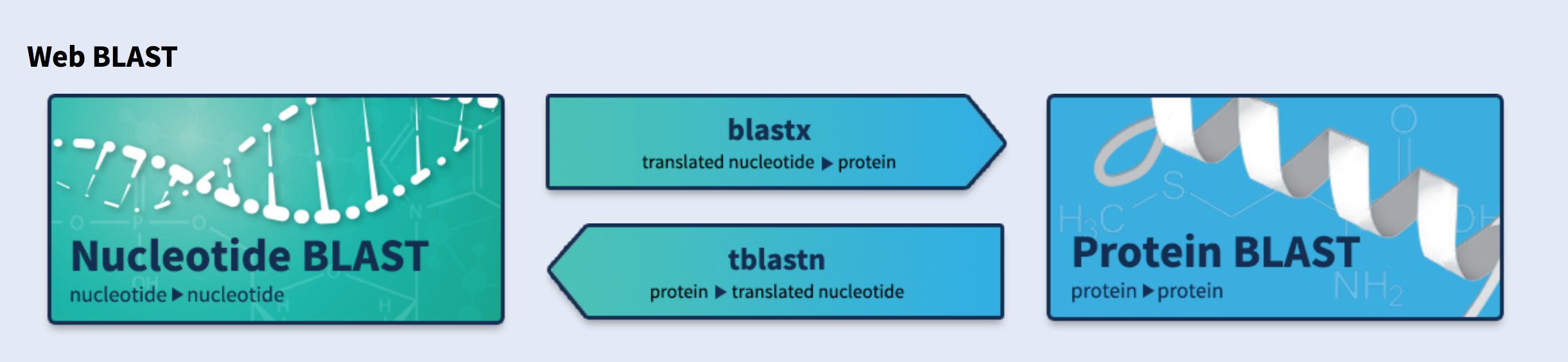 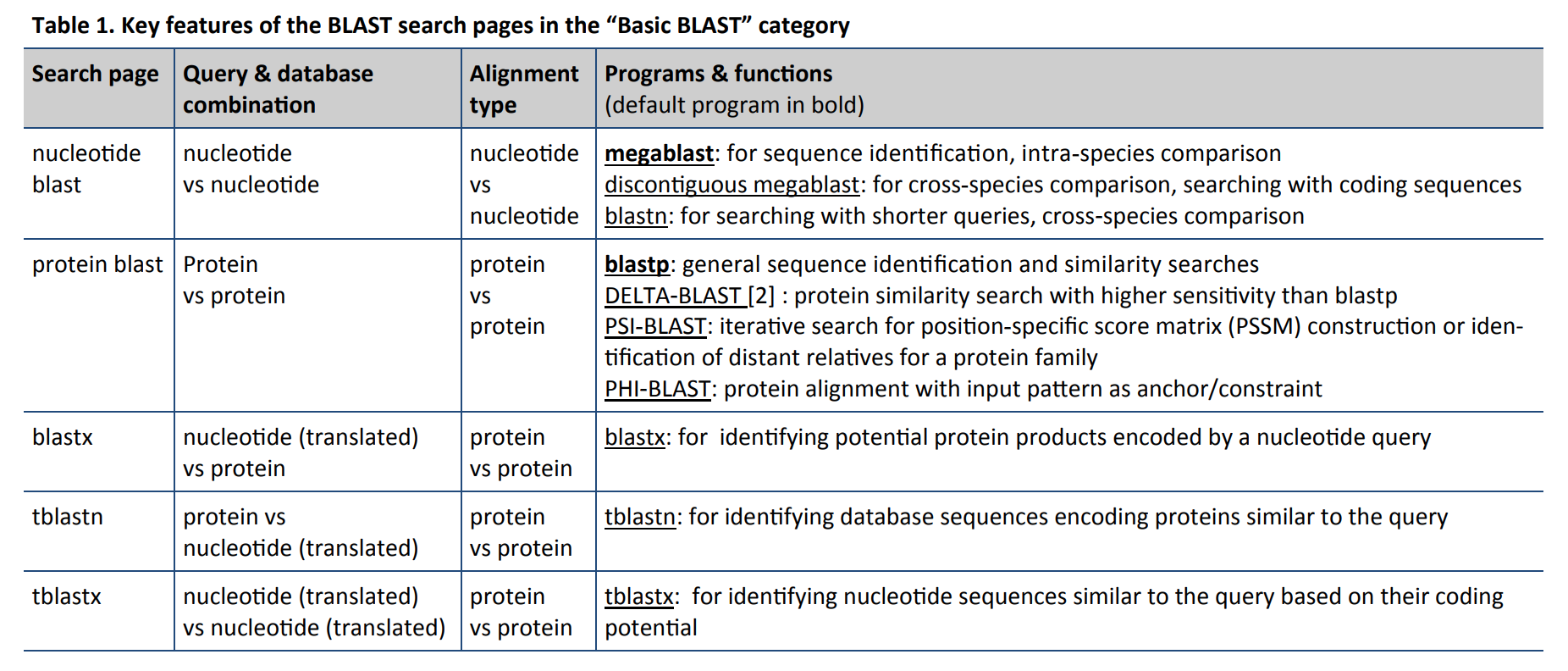 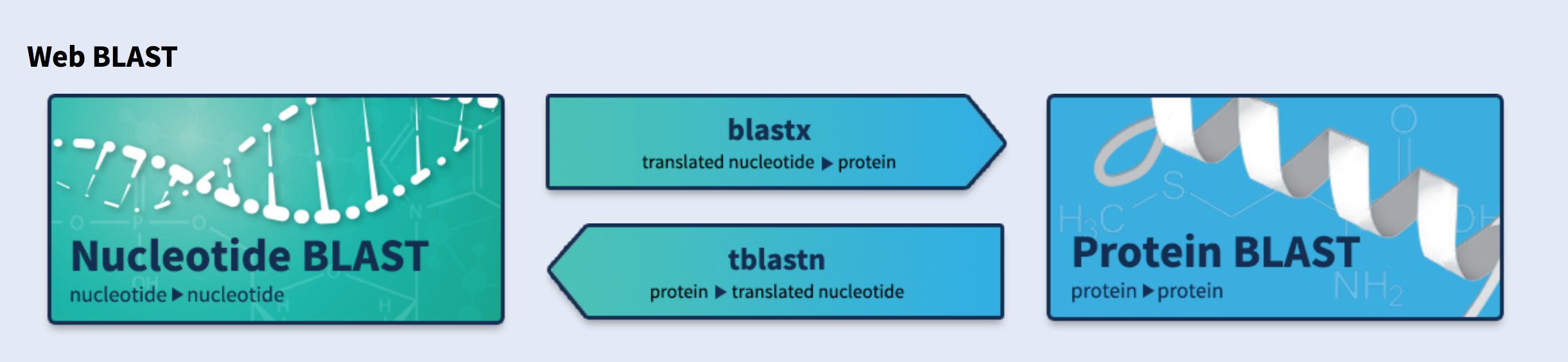 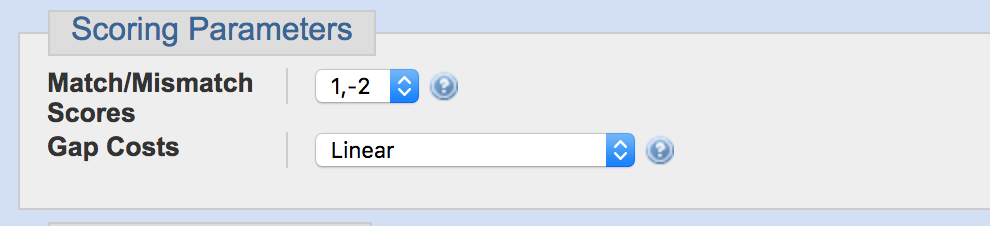 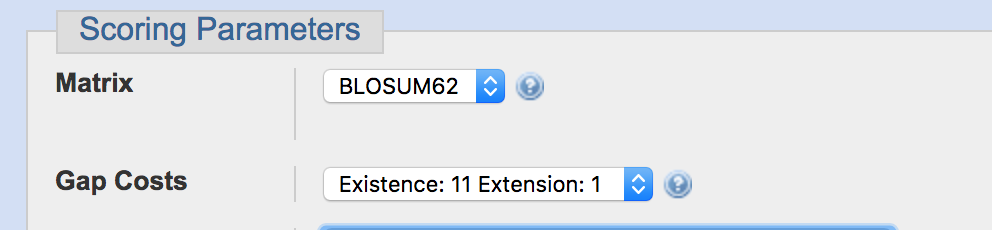 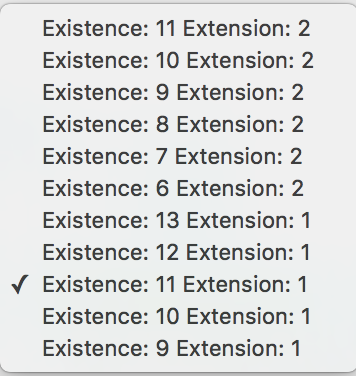 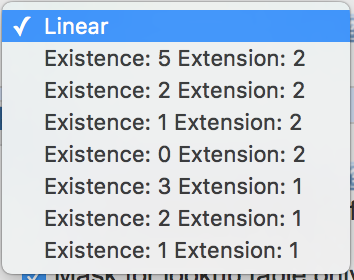 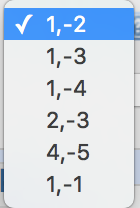 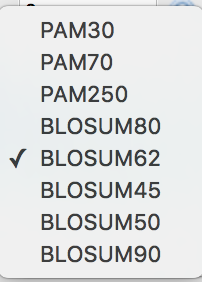 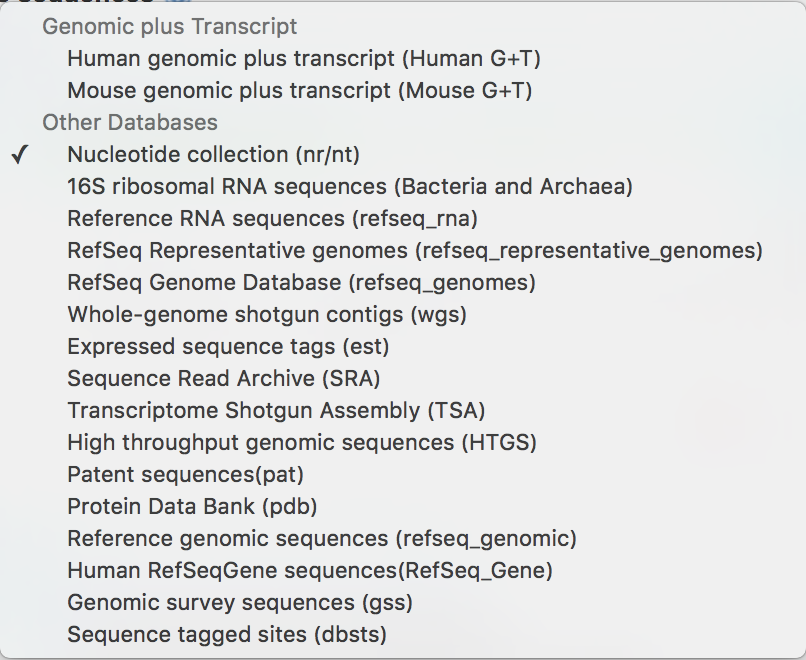 What can I search against?
Nucleotide databases
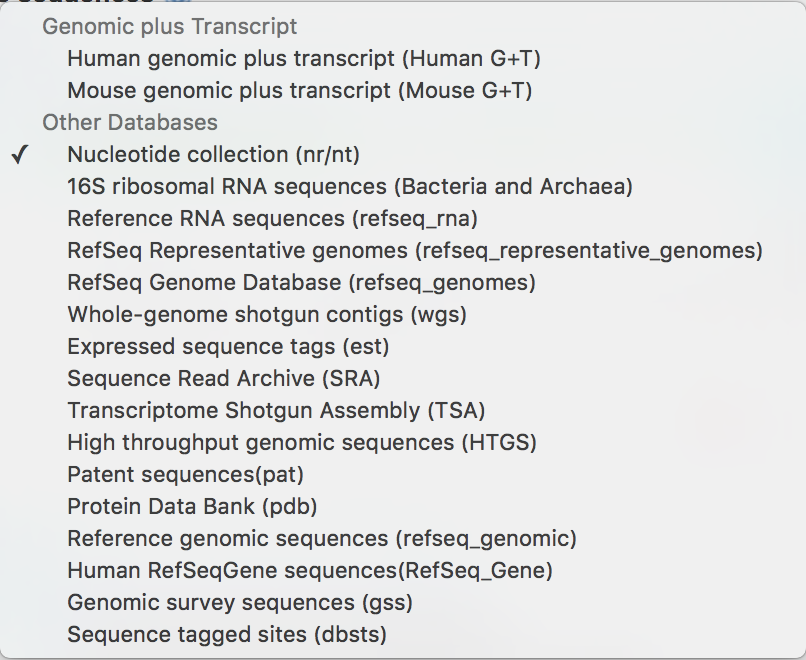 What can I search against?
Nucleotide databases
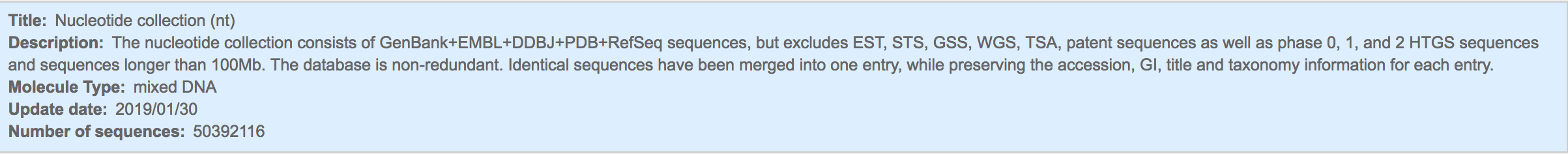 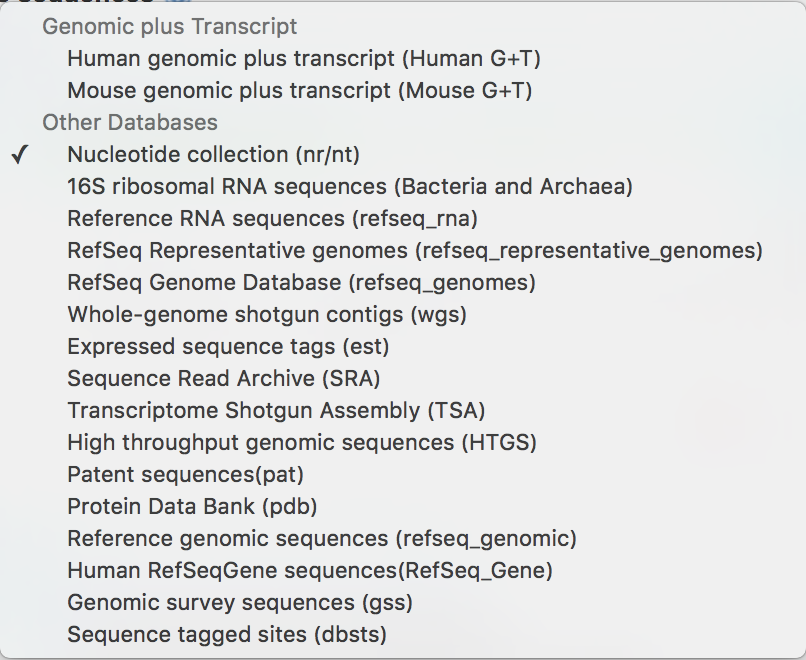 What can I search against?
Nucleotide databases
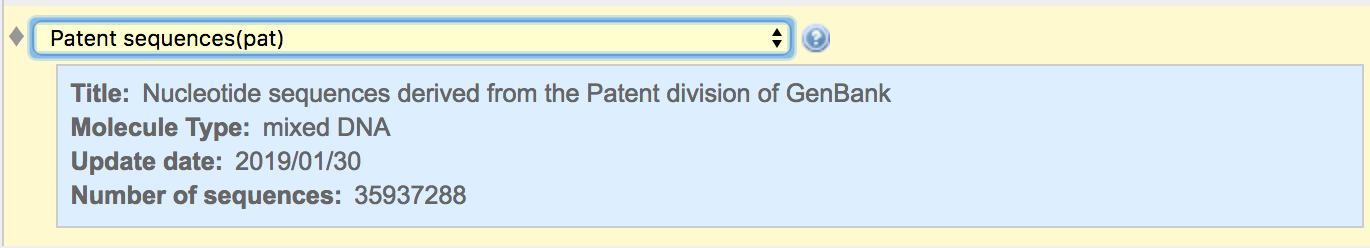 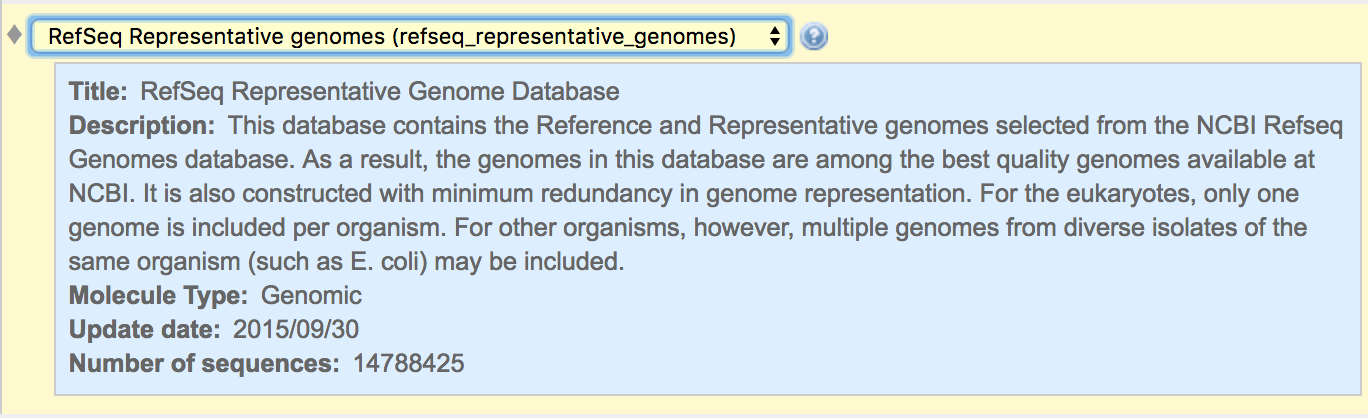 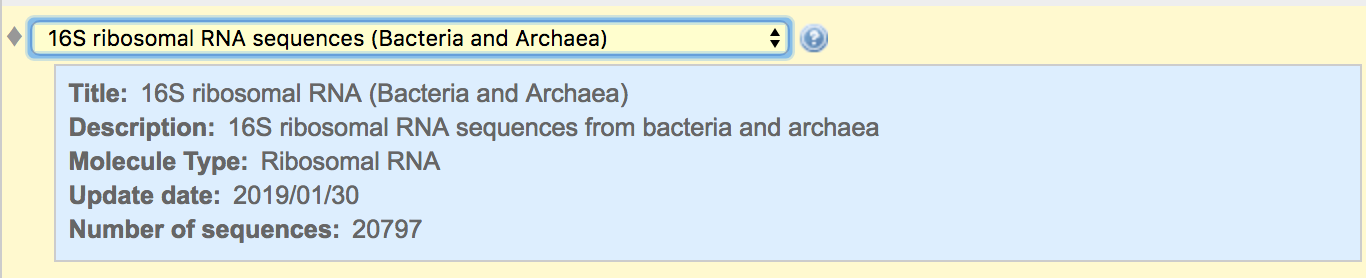 What can I search against?
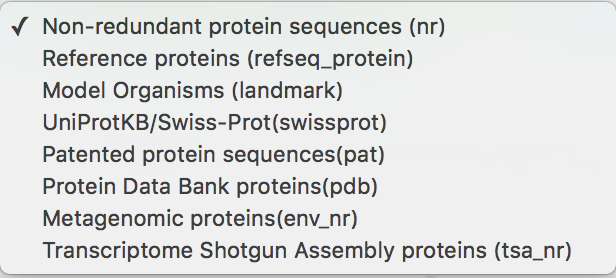 Protein databases
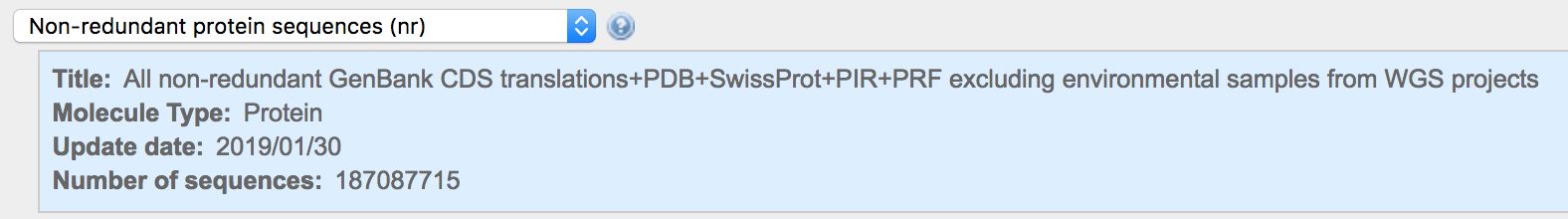 What can I search against?
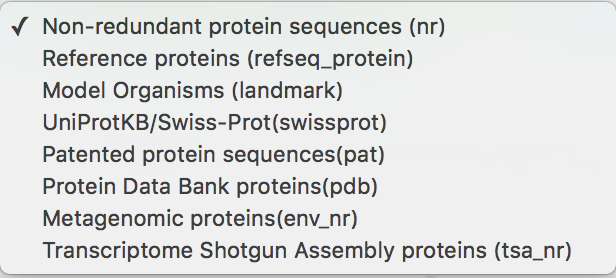 Protein databases
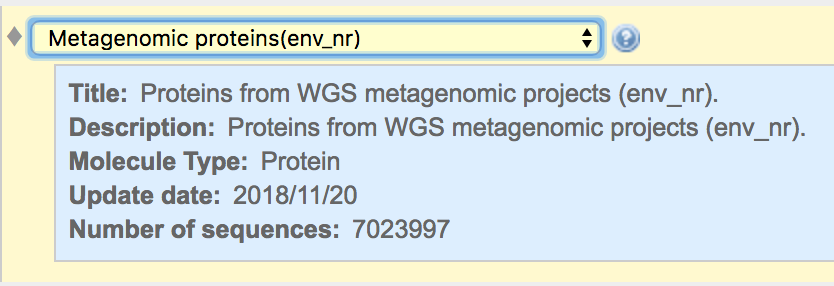 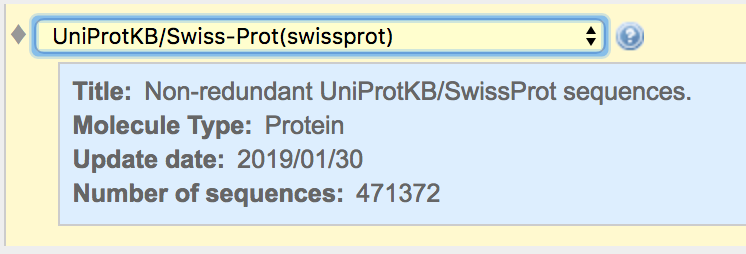 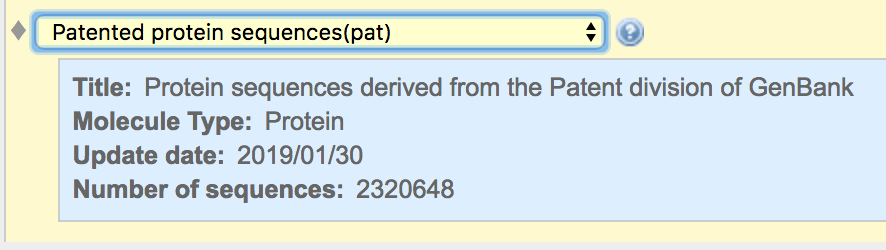 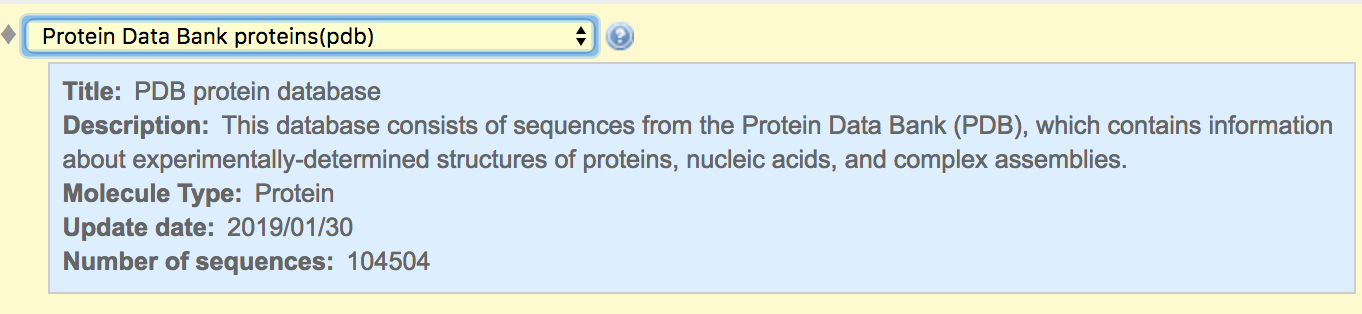 What can I search against?
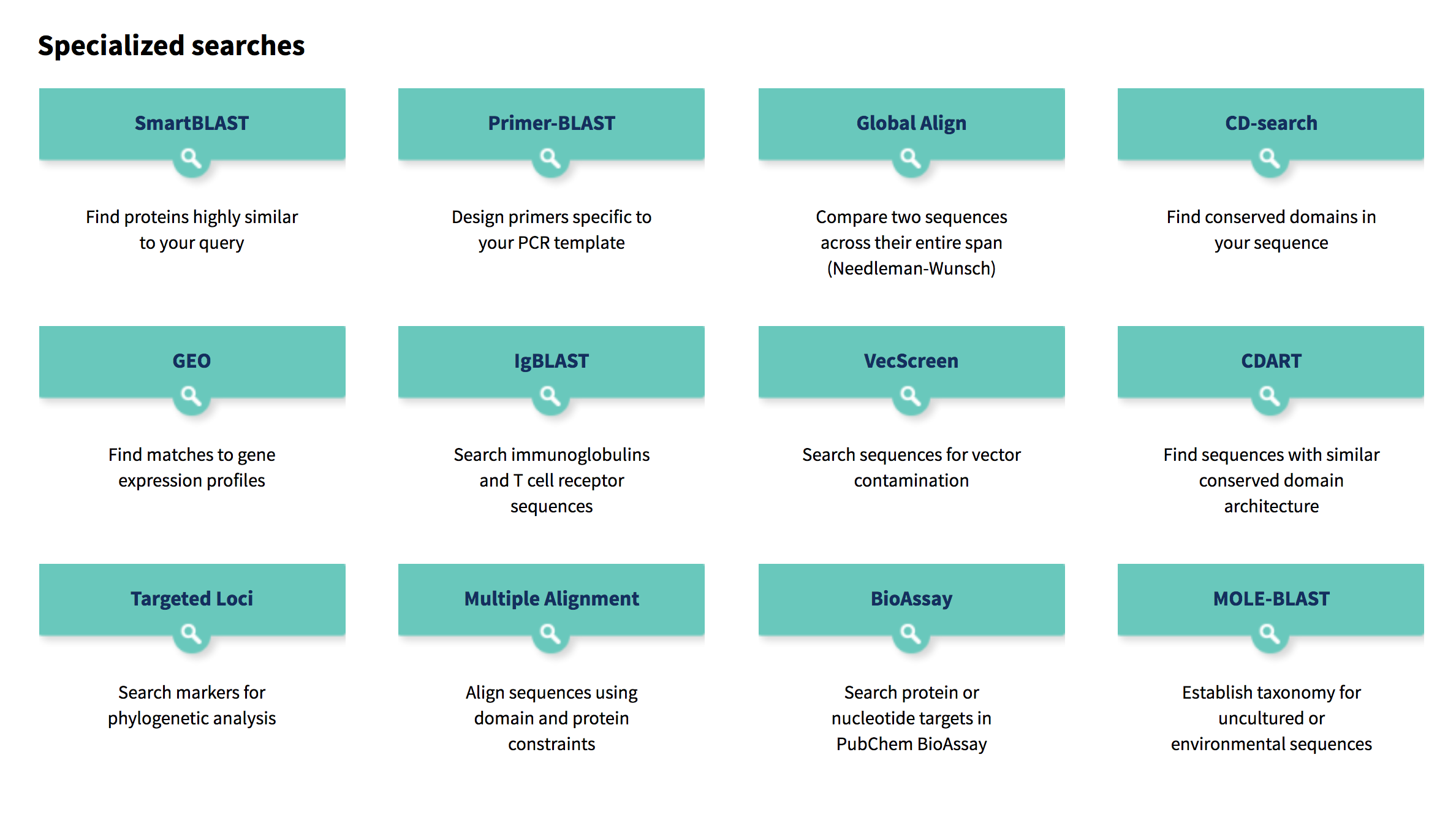 Using BLAST: Input
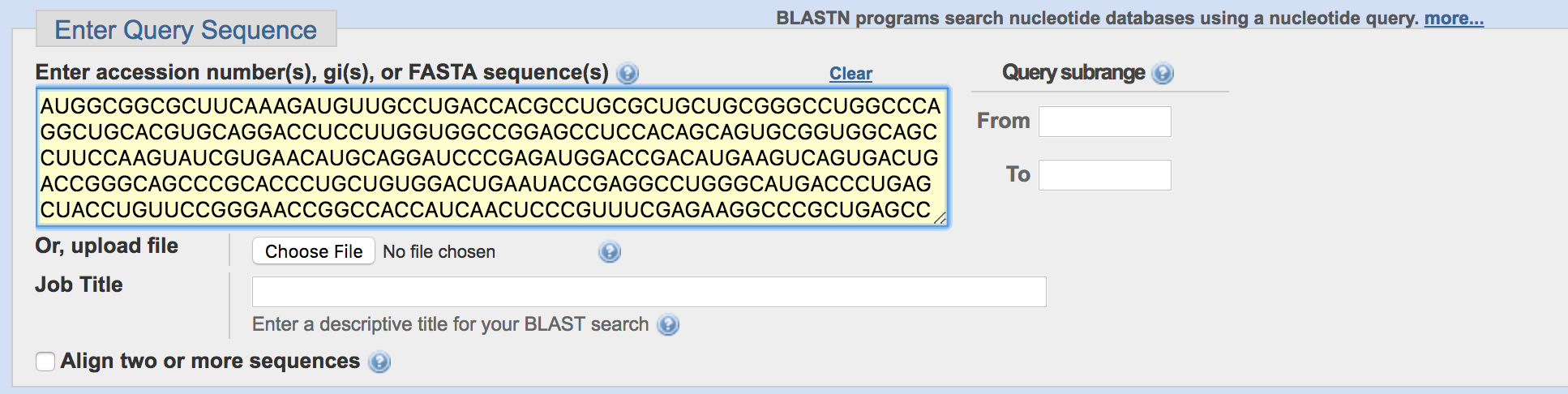 Seq Length: 755
Using BLAST: Output
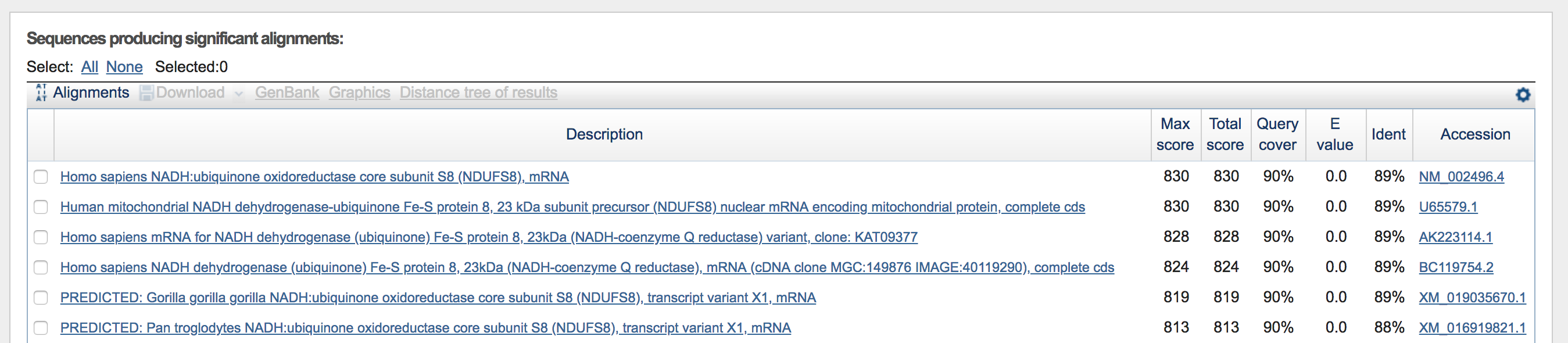 Using BLAST: Output
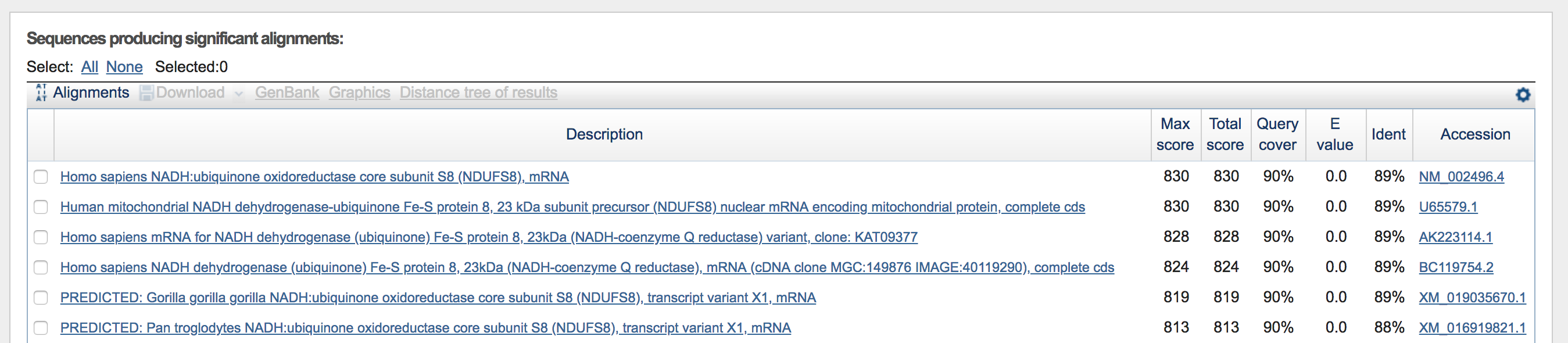 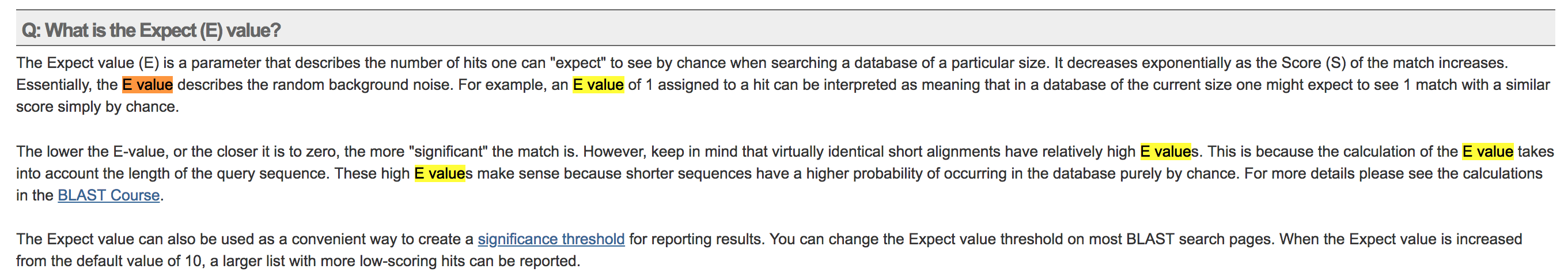 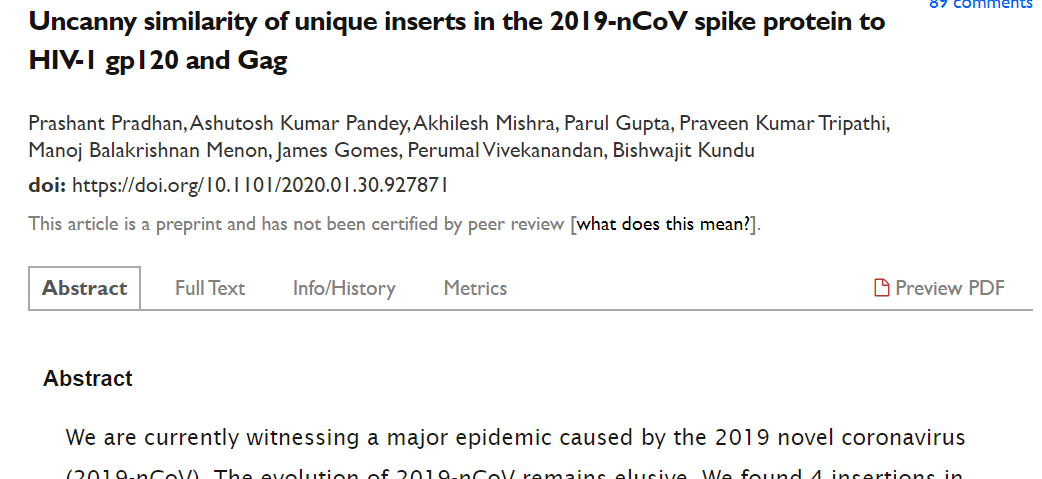 We found 4 insertions in the spike glycoprotein (S) which are unique to the 2019-nCoV and are not present in other coronaviruses. Importantly, amino acid residues in all the 4 inserts have identity or similarity to those in the HIV-1 gp120 or HIV-1 Gag.
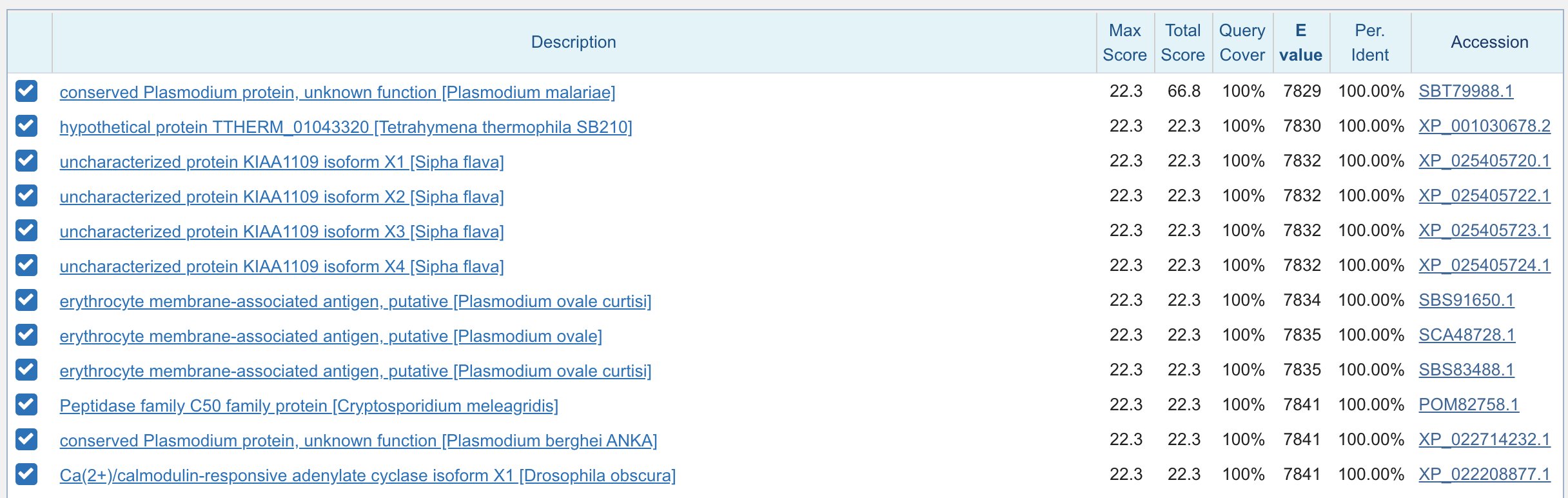 https://twitter.com/trvrb/status/1223337991168380928
https://nextstrain.org/